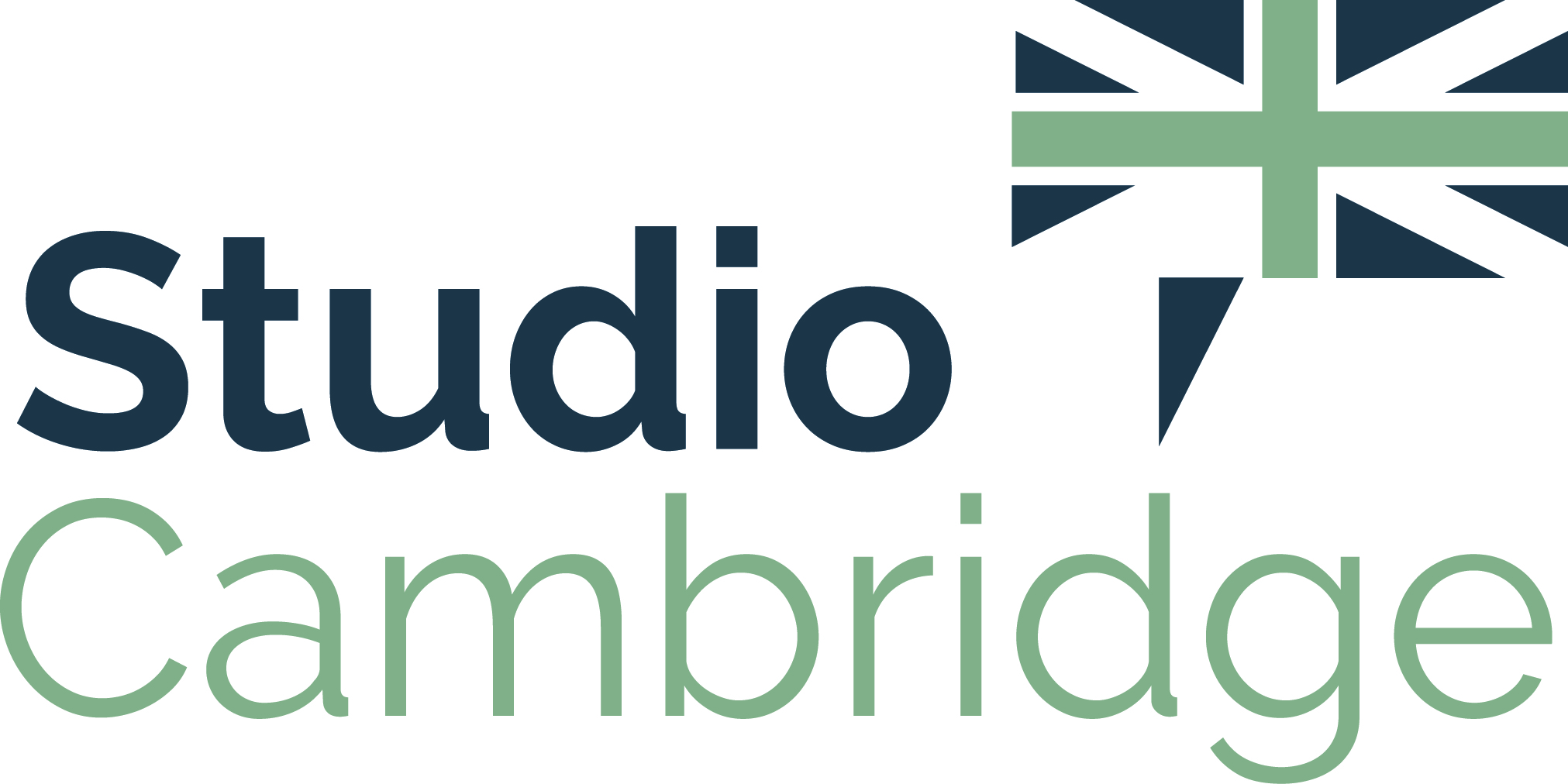 Sir Laurence Intensive
2022 Example Timetable – Week One
Thursday
Friday
Saturday
Sunday
Wednesday
Monday
Tuesday
English topic and life skills lessons 1 & 2
Excursion to London including a sightseeing tour of Buckingham Palace, Big Ben, the Houses of Parliament and Westminster Abbey
English topic and life skills lessons 1 & 2
English topic and life skills lessons 1 & 2
09:00-10:30
English topic and life skills lessons 1 & 2
English topic and life skills lessons 1 & 2
Free morning for relaxing or enjoying Cambridge city centre
11:00-12:30
British culture
lessons 3 & 4
English communication lessons 3 & 4
Excursion lessons 
3 & 4
English communication lessons 3 & 4
British culture
lessons 3 & 4
University discovery lessons 5 & 6
University discovery lessons 5 & 6
University discovery lessons 5 & 6
13:45-15:15
Orientation talk followed by walking tour and free time in  Cambridge city centre
University discovery lessons 5 & 6
Sports or arts & crafts
Visit to Cambridge city centre
Common room games and chill out time
15:45-17:15
Language project: Design a story board
Create your own university society
Language project: Create a story board
Games night
Punting on the river Cam
Movie night
Sports or arts & crafts
Lecture in a traditional Cambridge University lecture theatre
19:00-21:00
Hidden-Cambridge selfie challenge
Disco
Evening snack and get ready for bed
Lights out at 22:30
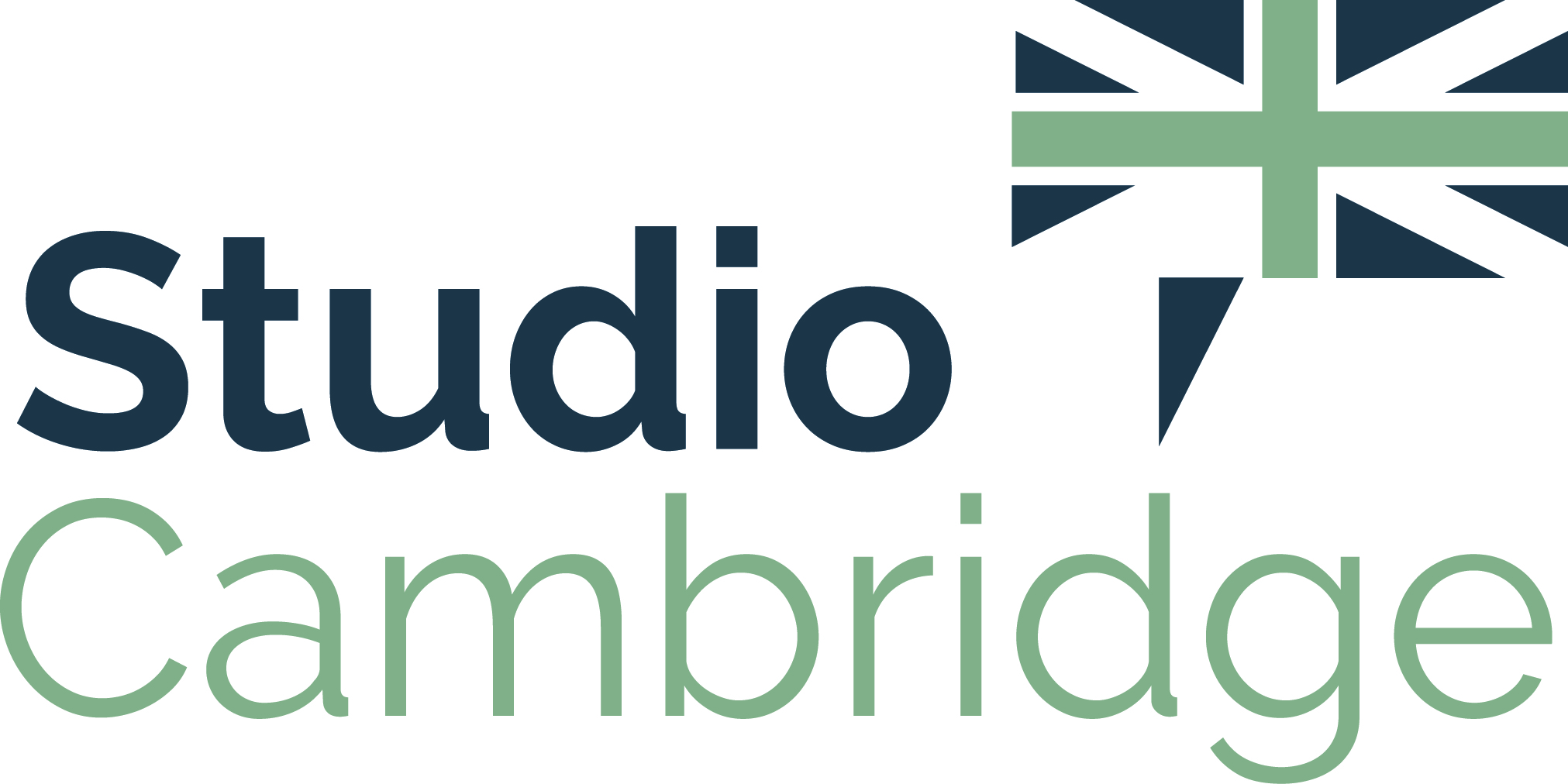 Sir Laurence Intensive
2022 Example Timetable – Week Two
Thursday
Friday
Saturday
Sunday
Wednesday
Monday
Tuesday
Return home
Excursion to Warwick Castle
English topic and life skills lessons 1 & 2
English topic and life skills lessons 1 & 2
English topic and life skills lessons 1 & 2
09:00-10:30
English topic and life skills lessons 1 & 2
English topic and life skills lessons 1 & 2
English communication lessons 3 & 4
11:00-12:30
English communication lessons 3 & 4
Excursion 
lessons 3 & 4
English communication lessons 3 & 4
British culture
lessons 3 & 4
University discovery lessons 5 & 6
University discovery lessons 5 & 6
University discovery lessons 5 & 6
13:45-15:15
Visit to King’s College Chapel followed by time in Cambridge city centre
University discovery lessons 5 & 6
Visit to Cambridge city centre
15:45-17:15
Language project: Plan a music video
Visit to the 
Cambridge University 
Botanic Garden
Language project: Create a music video
Cambridge scavenger hunt
Movie night
Talent show
Sports or arts & crafts
19:-00-21:00
Quiz night
Disco
Evening snack and get ready for bed
Lights out at 22:30
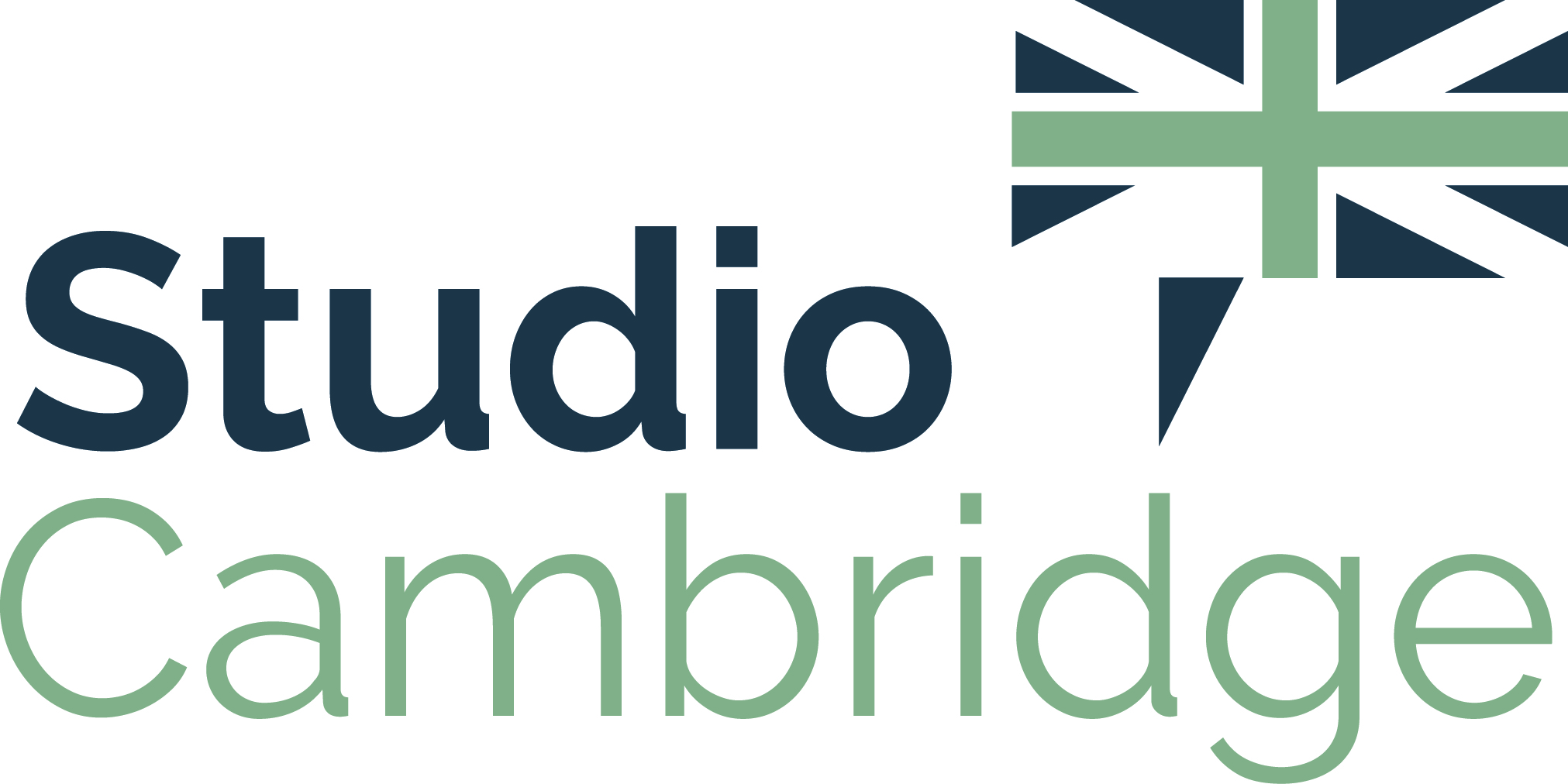 Sir Laurence Intensive
2022 Example Activities
Hidden-Cambridge 
selfie challenge
Basketball
Cake decorating
Fitzwilliam Museum visit
Punting on the river Cam
Badminton
Charcoal sketching
Sedgwick Museum visit
Cambridge myth-busting quiz
Football
T-shirt design
Botanic Garden visit
Create your own university society
Volleyball
Decoupage
Traditional English tea party
University treasure hunt
Ultimate frisbee
Bag design
Cambridge University college tour
Tennis
Clay modelling
Debating club
Bingo
Movie
Mask making
Talent show
Board games
Disco
Science lecture at Cambridge University